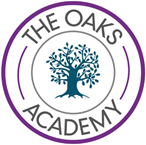 4:1 Production Processes
Production is:
The process of turning raw materials into saleable products and services
Job production
Flow production
Batch production
Job production
Making products individually 
Batch production  
Making one type of product then switching to make a different product
Flow production
The production of one product on a continuous assembly line
Automation
Production involving machinery not controlled by a person
Unit 4: Operations – Y10 Term 3/Y11	Term 1	Knowledge Organiser
Technology is being used more and more in the production of goods and services.  

Technological development is making it possible for technology to perform skilled work and reducing the need for human resources
4:2 Quality of Goods and Services
4:3 The Sales Process and Customer Service
Quality is:
about a product being fit for purpose and working in a way that it is supposed to
E-commerce
Bringing together the buyer and seller electronically
Customer service
What a business does to keep customers happy
Face-to-face selling
Usually completed in a shop where there is direct contact between buyer and seller
Telesales 
Sales completed over the telephone
After-sales service
Any help and advice given to customers after they have bought a product
Businesses are able to use a range of selling methods.    E-commerce:
Importance of providing quality products
It avoids waste
If goods are not of a good quality they may not be able to be sold and so the producer has wasted money

It avoids recalls
If unsatisfactory products are made and sold they will then have to be recalled and the issue resolved at a cost to the manufacturer

Reputation and sales
Customers will not be happy with poor quality products and may shop elsewhere in the future

Disrupted production 
Production may be disrupted if quality is poor from the start
Quality control
A system for inspecting the  quality of goods and services
Quality assurance 
An approach that involves the whole business focusing on quality
Returns 
Goods which customers take back to the shop because of problems 
Recalls 
The business asks for products to be returned because of faults
Pros to the business
Can sell worldwide
Open 24/7
Professional look at little cost
Lower operating costs
Cons to the business
Worldwide competition
Problems with delivering and returning goods
Online security issues
Technology advances rapidly
Pros to the customer
Price comparison available
24/7 availability
Wider range of products
Cons to the customer 
Lack of personal contact
Problems returning goods
Only image of goods seen
Security
Cannot pay with cash
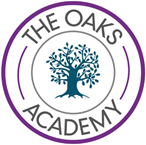 Consumer law is:
the area of law which protects customers.
4:5 Consumer Law
4:5 Business Location
Location:
Refers to the place where a business is sited
For many businesses, the decision of where to locate is one of the most important decisions it takes.  There are a number of factors that influence the location of a business
Customers are protected by the Consumer Rights Act 2015.  This Act of Parliament gives customers protection when they buy goods and services.
Proximity 
Means ‘nearness to’
Labour 
The people employed by the business to produce goods and services
Raw materials 
Materials needed to produce saleable goods and services
Transport infrastructure
The provision of roads, railways, ports and airports
Fit for purpose 
This means that goods must do what they are meant to do
As described
This means goods must be as the business describes 
Satisfactory quality of goods
This means that how the goods are made will reflect the price
Reputation 
What customers say about a business
As described
They must be:
Unit 4: Operations – Y10 Term 3/Y11	Term 1	Knowledge Organiser
Satisfactory quality
Fit for purpose
4:6  Working with Suppliers
Assessment Information
Logistics 
The management of the transportation and storage of goods
Procurement 
The management of purchasing within a business
Suppliers 
Parties who supply goods and/or services to a business
Possible questions

State one way consumers are protected by law.

Explain why quality is important to businesses.

Analyse one benefit of using batch production.

Recommend one type of production  a business could use for a product.

Evaluate the importance of selling good-quality products.
Procurement has a number of roles within a business:
Your assessment will take place during a normal timetabled lesson in Y11 Autumn Term.

Answer ALL of the questions

The first questions will be multiple choice  -  you must only select ONE answer, selecting two will score 0 marks.

The other questions will include a range of 2, 3, 4, 6, 7, & 9 mark questions
Identifying goods and services to buy
Choosing suppliers
Ordering goods and services
Receiving deliveries from suppliers
Identify, State, Explain (AO1)          Calculate, Complete, Explain (AO2)     
                                 Analyse, Discuss, Evaluate, Recommend (AO3)